Certificate of Qualification for Employment 
(CQE)
What is a CQE?
Created in 2012 by the state legislation
 A CQE is a certificate which aids in removing barriers to employment or licensing in the State of Ohio for individuals who are subject to a civil impact (prior criminal conviction). 
 Relief from criminal-record based job barriers. 
 Granted by the Common Pleas Court for individuals with a prior criminal conviction
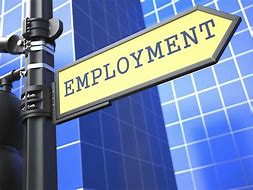 3
[Speaker Notes: It removes two types of barriers 1. the fear employers have of hiring someone with a criminal background 2 preventing justice involved individuals from getting licenses in certain fields of work.]
Why is a CQE important in Ohio?
4
Who is Eligible to Apply?*
5
[Speaker Notes: On-line process, complete petition on line, drccqe.com, DRC will review it for accuracy and forward to the court.  Petitioner must print the petition and file it in court, there is a $50 fee unless waived, the Court will review and set a court date, go to court and CQE is reduced to a JE and sent to petitioner and DRC to update website.]
Exceptions to Eligibility
Exceptions if incarcerated
Exception if on community control (not Incarcerated)
Completion of High School Diploma or High School Equivalency

Completion of Therapeutic Community

Completion of all 3 phases of IOP program

Completion of Career Tech/ Advanced Job Training college certificate

Completion of the CAE (Certificate Of Achievement & Employability)
Early termination of community control

Letter of Recommendation from County Sheriff
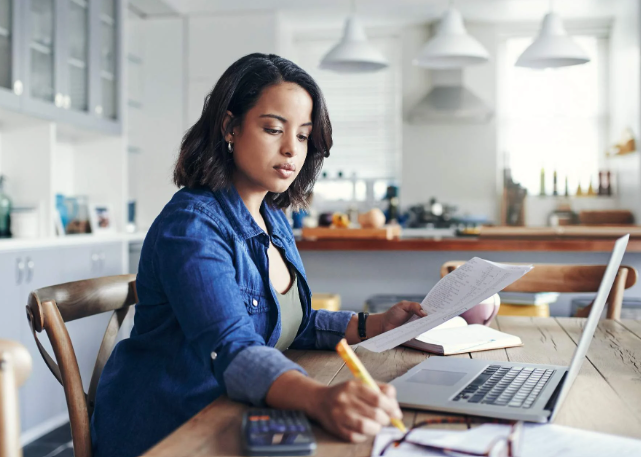 6
[Speaker Notes: There are exeptions]
Update:
Effective April 4, 2023:  2953.25 Section A (3) A petition under division (B)(1) or (2) of this section shall be made on a copy of the form prescribed by the division of parole and community services under divisions (J) of this section, shall contain all the information described in division (F) of this section, and, except as provided in division (B)(^) of this section, shall be accompanied by an application fee of not more than fifty dollars, including local court fees.
7
EMPLOYER BENEFITS
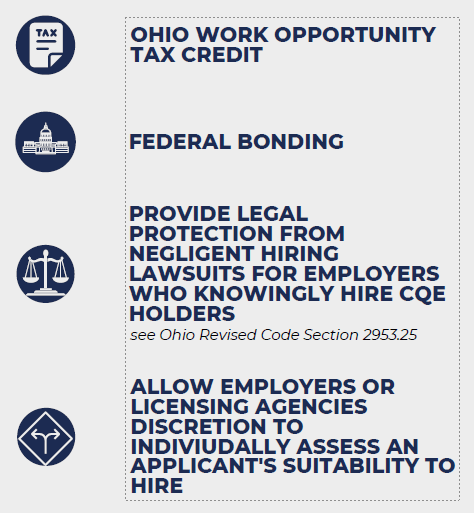 8
CQE
DOES
DOES NOT
Provide an avenue to remove barriers to employment
Guarantee a job
Creates a “rebuttal presumption” when a petitioner applies for professional licensing, certification or employment
Guarantee a license nor certification
Allows employers to individually assess each individual independently
Expunge criminal records
Provider certain benefits to employers
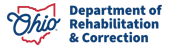 9
[Speaker Notes: No guarantees but opens doors 
Remove barriers
Licensing agencies recognize 
Individuals are looked at independently 
Benefits tax credit  bounding protection from prosecution etc]
CQE 
Application Process
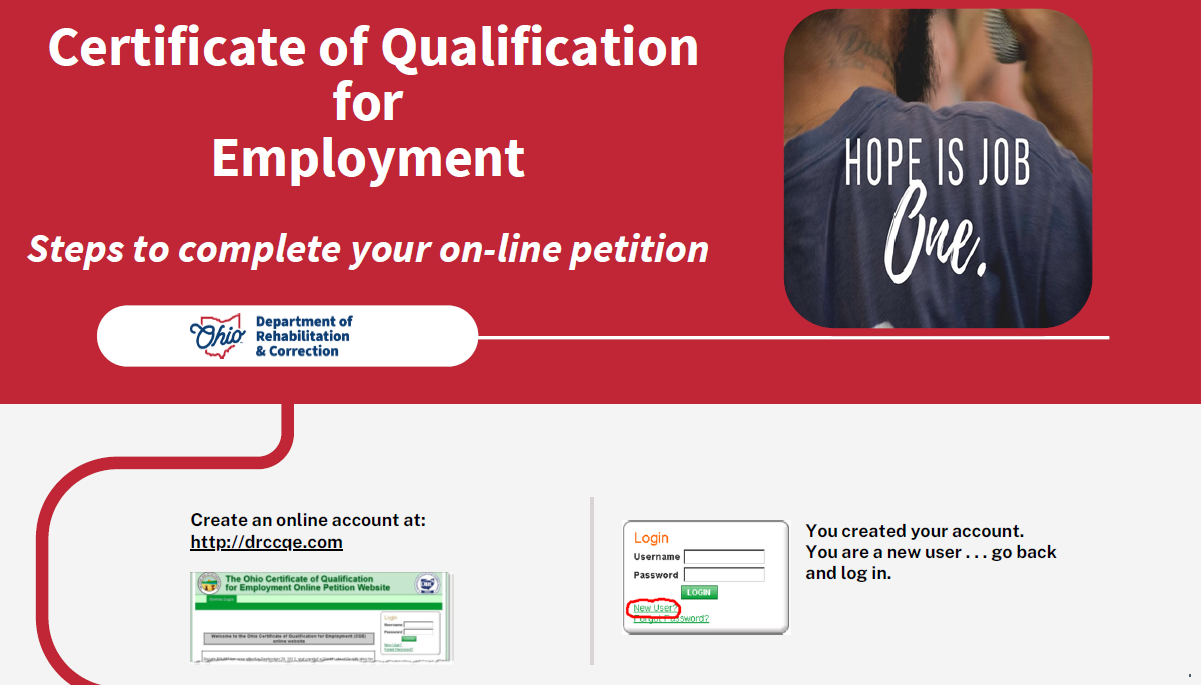 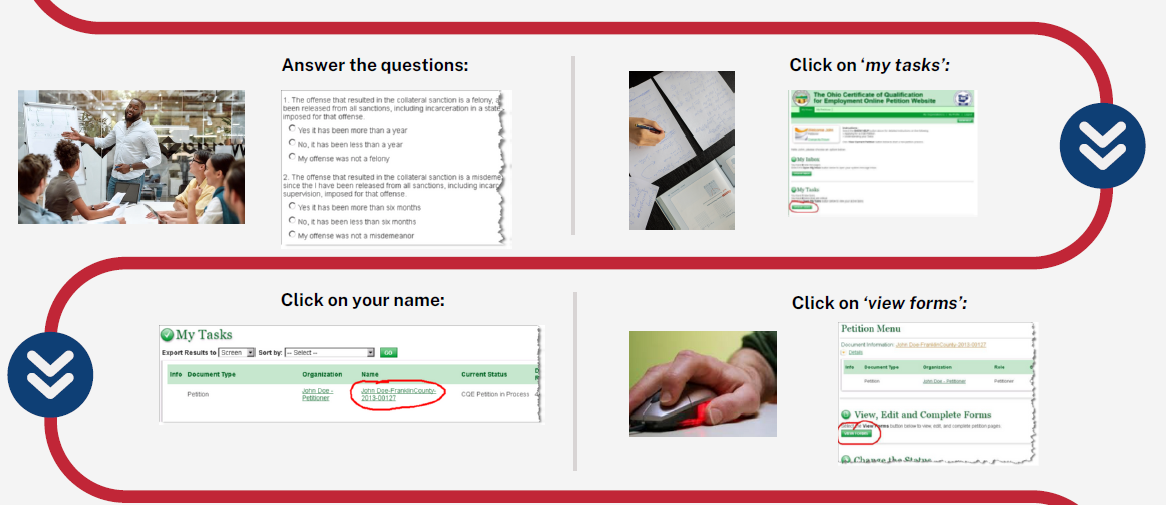 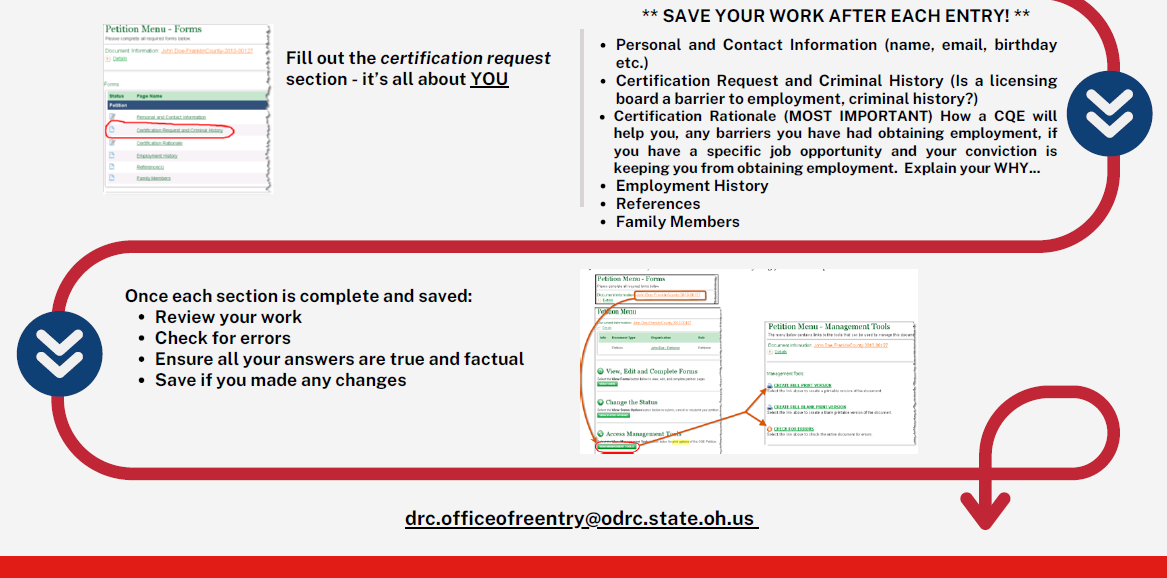 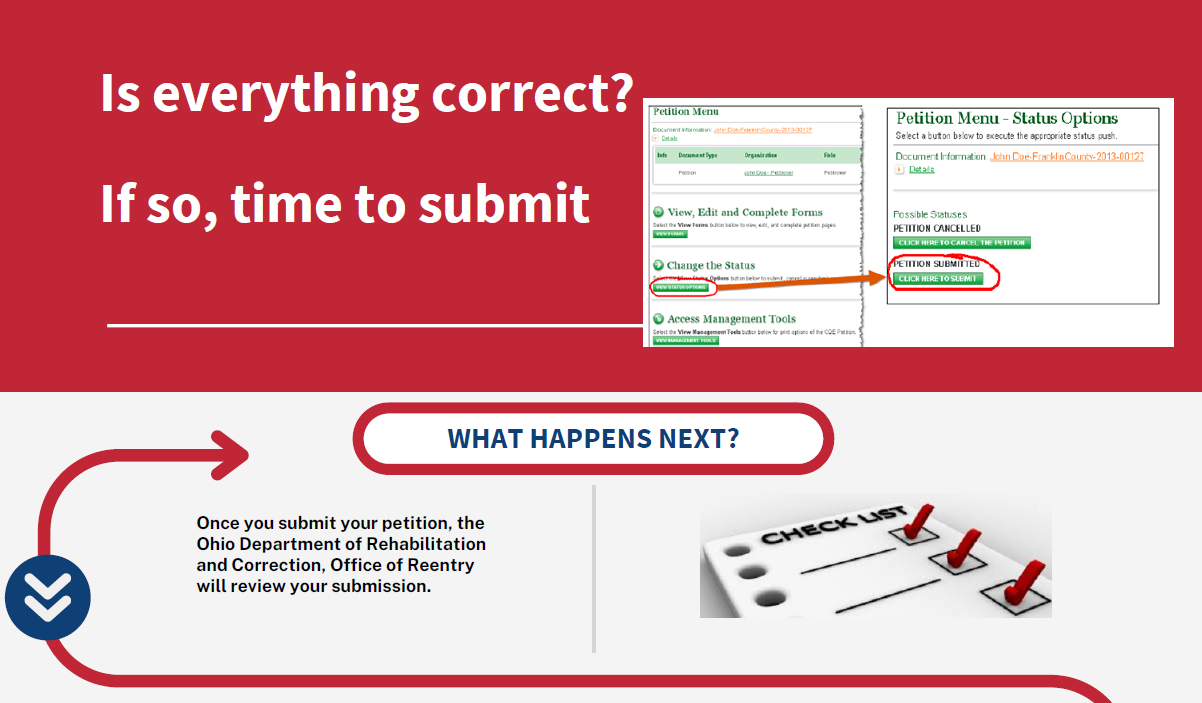 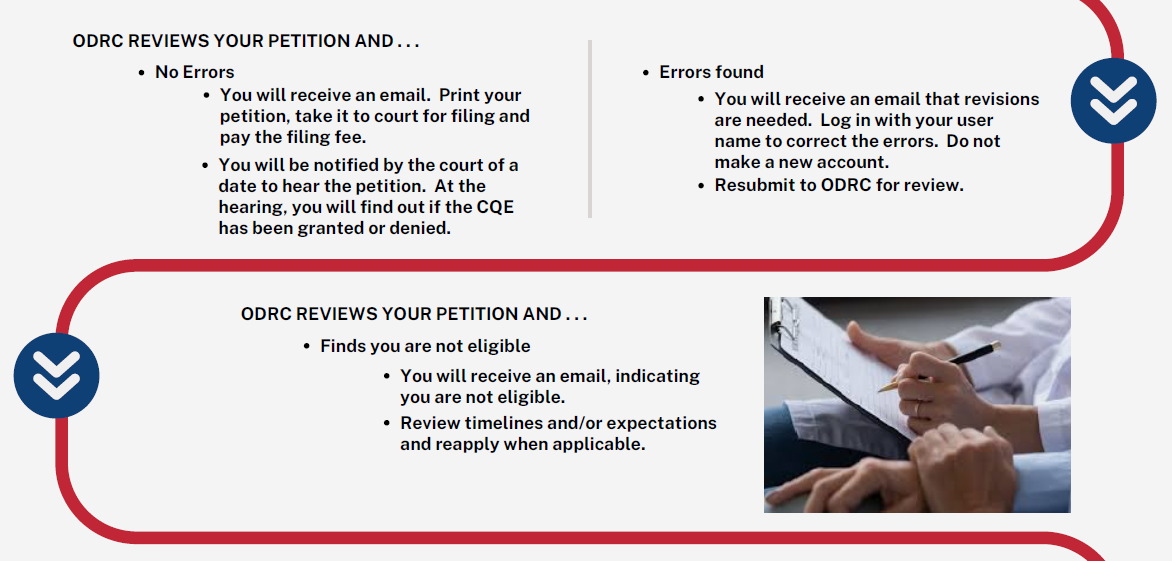 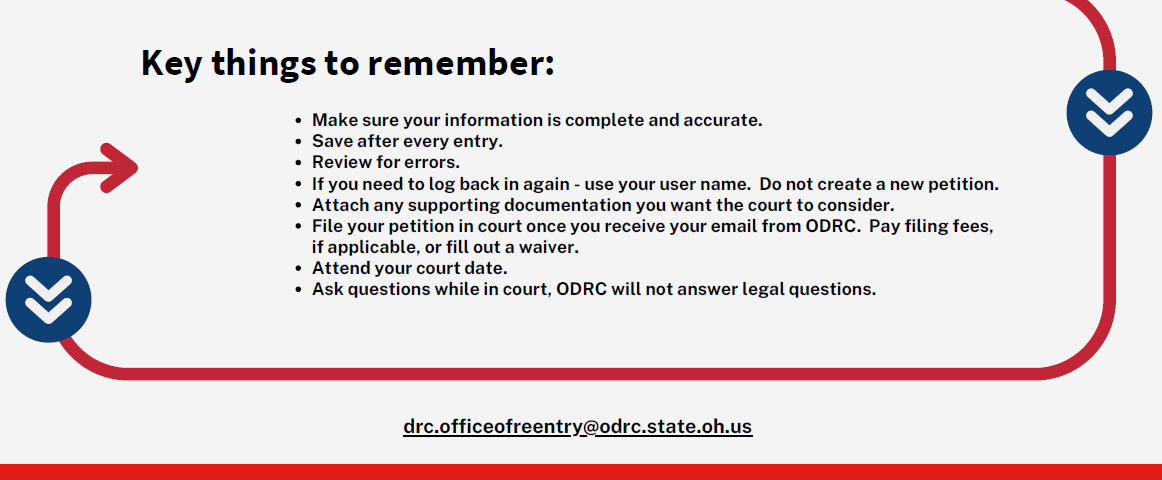 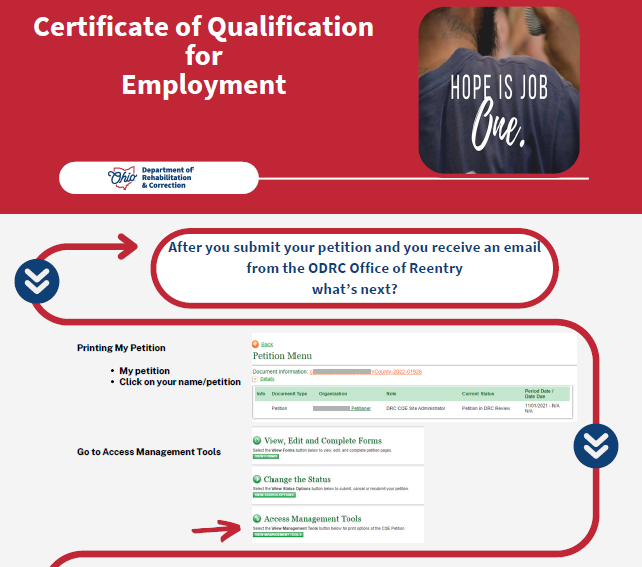 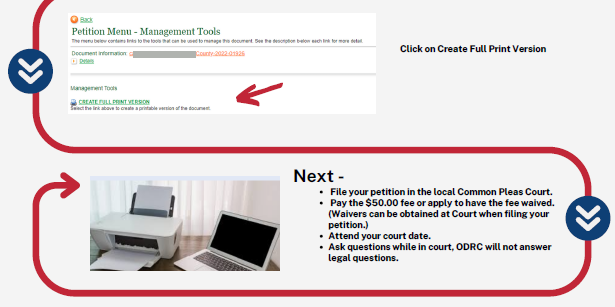 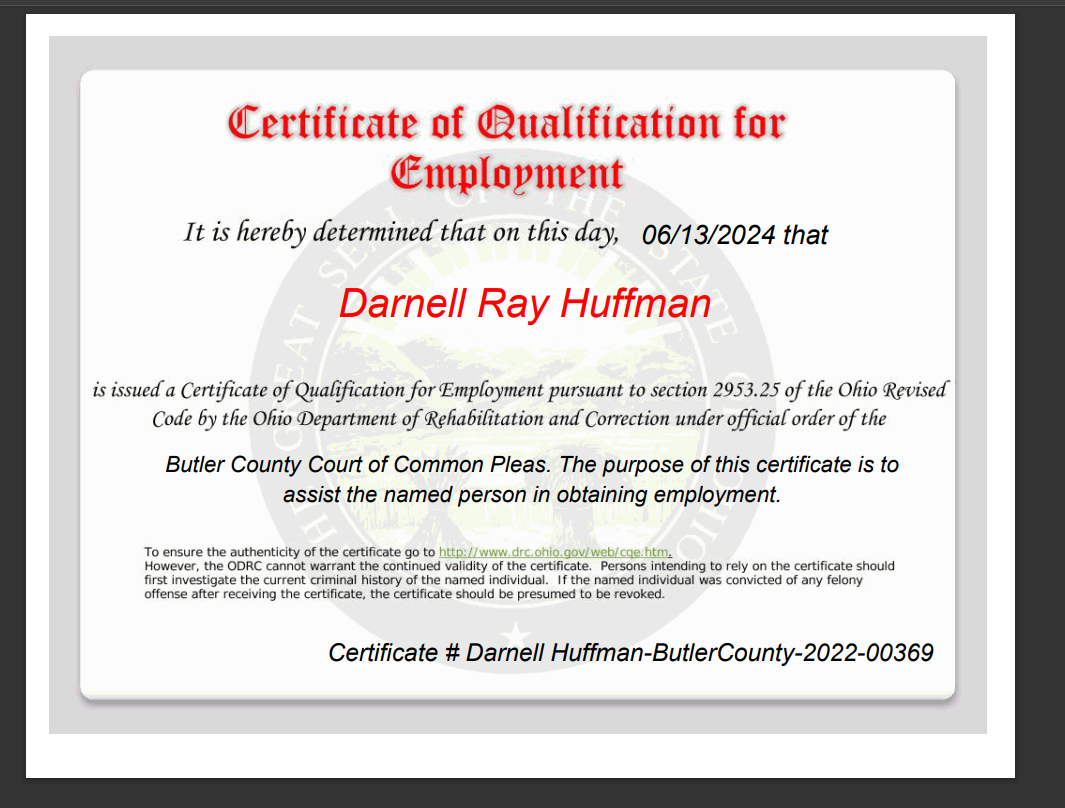 Janie Marie Doe
Janie Doe
Can a CQE revoked?
YES
Conviction of a felony offense committed subsequent to (after) the issuance of the CQE.
20
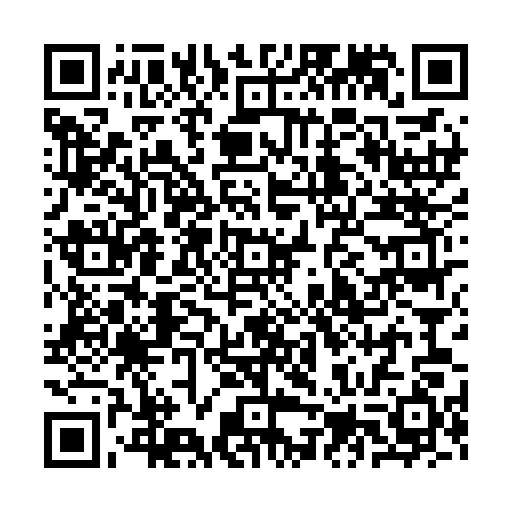 Lanaya R. McDonald, MA, LPC, LCDCIII
Reentry Administrator
Office of Reentry 
Ohio Department of Rehabilitation and Correction 
Lanaya.mcdonald@drc.ohio.gov
614-971-9178